GODIŠNJI PROGRAM RADA S FINANCIJSKIM PLANOM
TURISTIČKE ZAJEDNICE GRADA KORČULE
ZA 2024. GODINU
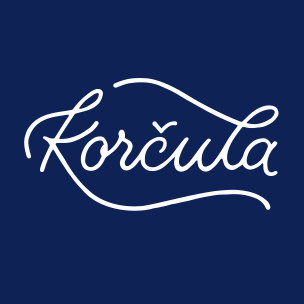 CILJEVI I ZADAĆE LOKALNE TURISTIČKE ZAJEDNICE
1.Razvoj proizvoda
2. Informacije i istraživanja
3. Distribucija

U svom djelovanju lokalna turistička zajednica dužna je voditi računa da zadaće koje provodi budu usklađene sa strateškim marketinškim smjernicam i uputama regionalne turističke zajednica i Hrvatske turističke zajednica.
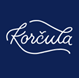 REZULTATI TURISTIČKOG PROMETA U 2023. GODINI
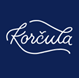 Promet po zemljama – 2023. godina (do 30.11.2023.)
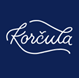 PLAN PRIHODA U 2024. GODINI
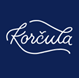 ISTRAŽIVANJE I STRATEŠKO PLANIRANJE
Na razini klastera – otok Korčula

PLAN UPRAVLJANJA DESTINACIJOM -  OTOK KORČULA – 15.000,00 €
KORČULA OUTDOOR – 6.000,00 €
KORČULA GASTRO – Okusi otoka Korčule – 5.000,00 €

Ukupni iznos za Istraživanje i strateško planiranje: 26.000,00 €
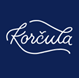 2. RAZVOJ TURISTIČKOG PROIZVODA
Nastavak projekta „Camino Korčula” – 15.000,00 €
Nastavak projekta „Digitalni nomadi” – 5.000,00 €
Korčula label – 1.000,00 €
Podrška razvoju turističkih događanja – 101.000,00 €
Umrežavanje poslovnih subjekata – 4.000,00 €
Potpora događanjima Centra za kulturu Korčula – 5.000,00 €

Ukupni iznos za Razvoj turističkog proizvoda: 131.000,00 €
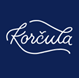 Kulturno zabavne manifestacije
POLA NOVE GODINE – 3.000,00 €
ADVENT U KORČULI – 3.000,00 €
FESTIVAL VITEŠKIH IGARA – 15.000,00 €
KORČULANSKI BAROKNI FESTIVAL – 3.000,00 €
PUPNAT – Proslava dana – Gospe od sniga – 1.000,00 €
ČARA – Čarsko lito – 1.000,00 €
ŽRNOVO – Folklor na Postranskoj pijaci – 1.000,00 €
RAČIŠĆE – ljetna događanja – 1.000,00 €
TJEDAN CVIJEĆA – 2.000,00 €
LOST IN THE RENAISSANCE – 1.000,00 €
ELEKTROCHAT – 1.000,00 €
OPERNI TJEDAN U KORČULI – 10.000,00 €
FESTIVAL SVJETLA – KORČULA – 15.000,00 €
KORČULA JAZZ FESTIVAL – 6.000,00 €
SVJETSKI DAN GLAZBE – 3.000,00 €
POZDRAV JESENI – 3.000,00 €
OSTALE NESPOMENUTE – 5.000,00 €
Ukupno: 74.000,00 €
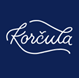 SPORTSKE MANIFESTACIJE
IZAZOV MARKA POLA – KORČULANSKI TRIATLON – 3.000,00 €
PRVENSTVO GRADA U VATERPOLU – 2.000,00 €
COLOR, RUN, SWIM & FUN – 3.000,00 €
TERRY FOX RUN – 5.000,00 €

Ukupno: 13.000,00 €
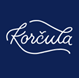 ENO-GASTRO MANIFESTACIJE
KORČULANSKE PJATANCE – 2.000,00 €
OKUSI OTOKA KORČULE – 5.000,00 €
ŽRNOVSKA MAKARUNADA – 2.000,00 €
CRAFT BEER FEST KORČULA – Festival piva – 5.000,00 €

Ukupno: 14.000,00 €
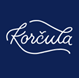 3. KOMUNIKACIJA I OGLAŠAVANJE
Definiranje brending sustava i brend arhitekture – 6.000,00 €
Osnosi s javnošću: globalni i domaći PR – 10.600,00 €
Sajmovi, posebne prezentacije i poslovne radionice – 15.000,00 €
Suradnja s organizatorima putovanja – 20.000,00 €
Kreiranje promotivnih materijala – 25.000,00 €
Upravljanje internet stranicama i društvenim mrežama – 35.000,00 €
Kreiranje i upravljanje bazama podataka – 5.000,00 €
Kreiranje baze multimedijalnih materijala
Turističko-informativne aktivnosti – 51.000,00 €
Turistička i smeđa signalizacija – 6.000,00 €
Upravljanje TIC-om – 42.000,00 €
Edukacija dionika u sustavu informiranja – 3.000,00 €

Ukupno za Komunikacija i oglašavanje: 167.000,00 €
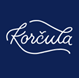 4. DESTINACIJSKI MENADŽMENT
Informacijski sustavi i aplikacije / e-visitor – 0,00 €
Upravljanje kvalitetom u destinaciji – 31.000,00 €
Story telling – vodič interpretator – 5.000,00 €
Enologija i somelijerstvo – 6.000,00 €
Gastro radionice – 6.000,00 €
Vodiči aktivnog turizma – 5.000,00 €
Podizanje kvalitete privatnog smještaja – 8.000,00 €
Nabavka reagensa za Hitnu medicinsku službu Korčula – 1.000,00€
Stručni skupovi i edukacije
Poticanje na očuvanje i uređenje destinacije
Održavanje i uređenje označenih pješačkih staza – 3.000,00 €
Podrška ekološkim manifestacijama – 2.500,00 €

Ukupno za Destinacijski menadžment: 40.500,00 €
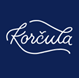 5. ČLANSTVO U STRUKOVNIM ORGANIZACIJAMA
Međunarodne strukovne i slične organizacije
Domaće strukovne i slične organizacije

Ukupno za Članstvo u strukovnim organzacijama: 1.000,00 €
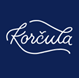 6. ADMINISTRATIVNI POSLOVI
Trošak ureda TZG Korčule – 80.000,00 €
Materijalni i nematerijalni troškovi – 75.000,00 €
Tijela turističke zajednice – 5.000,00 €

Ukupno za Administrativni  poslovi: 160.000,00 €
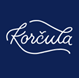 7. REZERVA
Rezerva do 5% za potrebe osiguranja likvidnosti u izvanrednim okolnostima te financiranja neplaniranih aktivnosti 

Ukupno Rezerva: 26.000,00 €
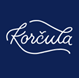